Figure 6. Estimating memory capacity during FEF stimulation. We used a simple predictive model from our previous study ...
Cereb Cortex, Volume 20, Issue 4, April 2010, Pages 759–772, https://doi.org/10.1093/cercor/bhp148
The content of this slide may be subject to copyright: please see the slide notes for details.
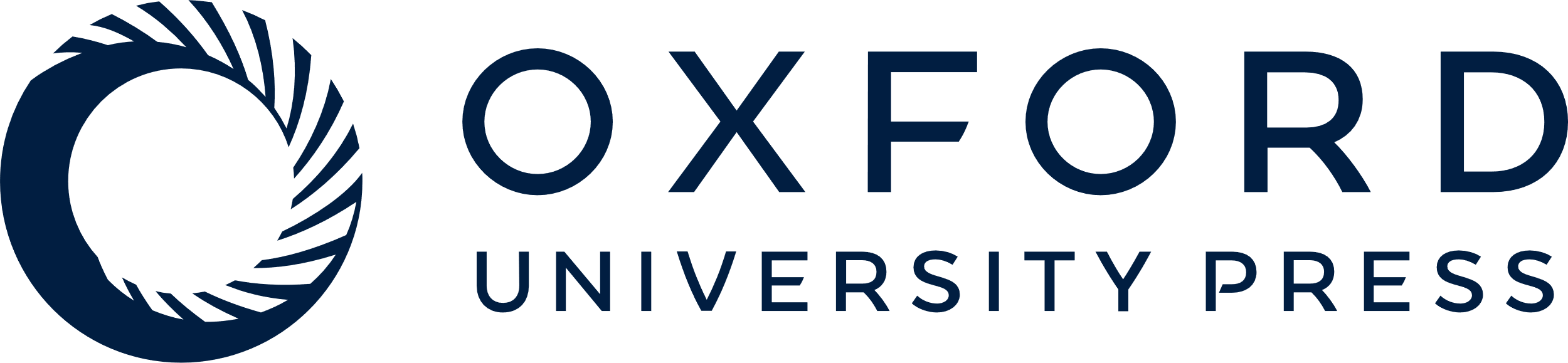 [Speaker Notes: Figure 6. Estimating memory capacity during FEF stimulation. We used a simple predictive model from our previous study (Prime et al. 2007) for estimating the numerical memory capacity of trans-saccadic memory and simple working memory. To determine which predictive curve from our predictive model estimating a specific memory capacity best fit our data curves, we calculated the mean square residual errors (MSR errors) between the predictive curves and these data curves from Figure 4. Bar graphs represent the average MSR errors across all subjects after calculating the MSR errors for each subject individually. The least average MSR error indicates the best fit to a theoretical memory capacity according to our predictive model. For brevity we only show MSR errors for the FEF TMS conditions where we found significant effects. (A) MSR errors of the baseline No-TMS condition (top panel) and 100-ms right FEF TMS (bottom panel) in the Fixation Task. The average MSR errors of the No-TMS condition best fit our predictive model estimating a memory capacity of 3 items, replicating our previous results (Prime et al. 2007). MSR errors of the 100-ms right FEF TMS show a reduced capacity estimate to 1 item. (B) MSR errors of the baseline No-TMS condition (top left panel), 200-ms left FEF TMS (bottom left panel), 100-ms right FEF TMS (top right panel), and 200-ms right FEF TMS (bottom right panel) in the Saccade Task. MSR errors of the No-TMS best fit our predictive model estimating 3 items capacity. Again, this replicated our previous results. During 200-ms left FEF TMS in the Saccade Task, memory capacity was reduced to 2 items. Memory capacity in both the 100- and 200-ms right FEF TMS conditions was reduced to 1 item.


Unless provided in the caption above, the following copyright applies to the content of this slide: © The Author 2009. Published by Oxford University Press. All rights reserved. For permissions, please e-mail: journals.permissions@oxfordjournals.org]